Superman Bearings
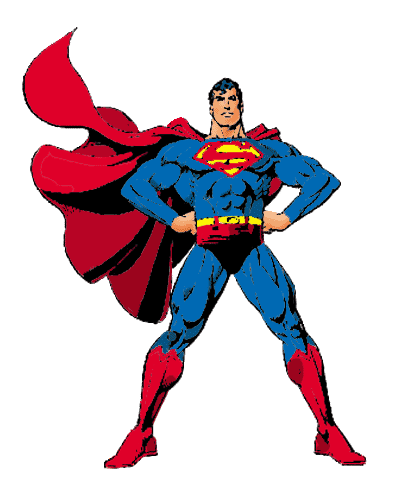 Superman Bearings
Superman has to fly around his local area catching criminals.

He obviously flies in a straight line between cities and towns as that is the quickest route.

Use bearings and a scale of 1cm:50km to describe Superman's journey on a particularly busy day for crime fighting.
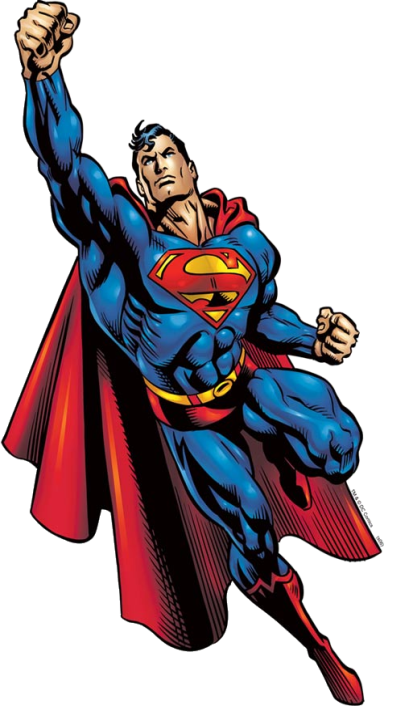 Superman's Neighbourhood:
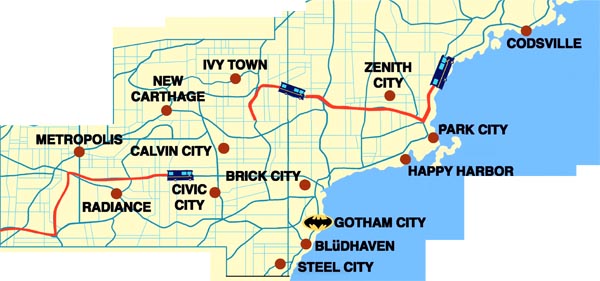 Superman's Journey:
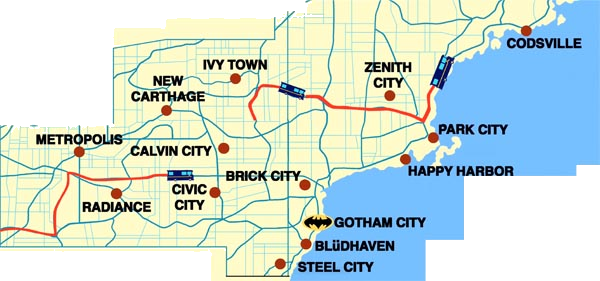 Superman's Journey Answers:
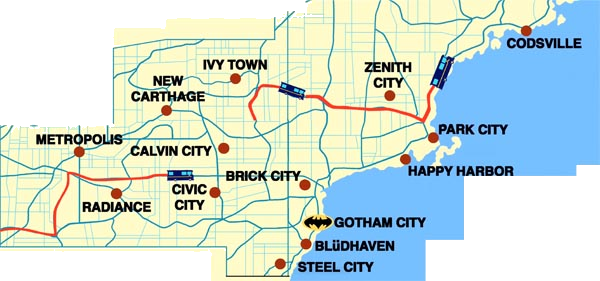